ประกาศกรมธุรกิจพลังงานเรื่อง ยกเลิกประกาศกรมธุรกิจพลังงาน เรื่อง กำหนดวิธีการและเงื่อนไขในการขนส่งก๊าซปิโตรเลียมเหลว (ฉบับที่ 2) และ (ฉบับที่ 3) พ.ศ. 2556วันที่ประกาศในราชกิจจานุเบกษา18-10-2559
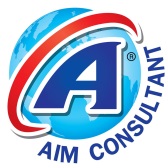 สรุปสาระสำคัญ
1. ให้ใช้บังคับตั้งแต่วันถัดจากวันประกาศในราชกิจจานุเบกษาเป็นต้นไป
2. ให้ยกเลิก
(1) ประกาศกรมธุรกิจพลังงาน เรื่อง กำหนดวิธีการและเงื่อนไขในการขนส่งก๊าซปิโตรเลียมเหลว (ฉบับที่ 2) พ.ศ. 2556  ลงวันที่ 10 มกราคม พ.ศ. 2556
(2) ประกาศกรมธุรกิจพลังงาน เรื่อง กำหนดวิธีการและเงื่อนไขในการขนส่งก๊าซปิโตรเลียมเหลว (ฉบับที่ 3) พ.ศ. 2556 ลงวันที่ 16 มกราคม พ.ศ. 2556
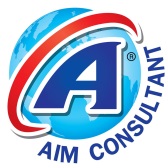